To recap
Matone: An Overview of Control Theory and Digital Signal Processing (3)
LIGO-G1100863
1
To recap
Matone: An Overview of Control Theory and Digital Signal Processing (3)
LIGO-G1100863
2
SIMULINK
θ
vr
e
+
f
H
-
K
-
+
v
G
c
Matone: An Overview of Control Theory and Digital Signal Processing (3)
LIGO-G1100863
3
OL TF bode plot
cruise_freqdomain.m
UGF @160 mHz
LIGO-G1100863
Matone: An Overview of Control Theory and Digital Signal Processing (3)
4
Building the model
Matone: An Overview of Control Theory and Digital Signal Processing (3)
LIGO-G1100863
5
Building the model
Type simulink at the MATLAB prompt
>> simulink
The “Simulink Library Browser” window opens.
File → New → Model
The model window opens
LIGO-G1100863
Matone: An Overview of Control Theory and Digital Signal Processing (3)
6
Building the model
LIGO-G1100863
Matone: An Overview of Control Theory and Digital Signal Processing (3)
7
Building the model
LIGO-G1100863
Matone: An Overview of Control Theory and Digital Signal Processing (3)
8
Building the model
LIGO-G1100863
Matone: An Overview of Control Theory and Digital Signal Processing (3)
9
Building the model
LIGO-G1100863
Matone: An Overview of Control Theory and Digital Signal Processing (3)
10
Building the model
In the library browser, under the sources section, select and drag the Step block.
Connect the step block to the add block.
Double-click on the step block and set the final value to 500 (the same value we had used before)
In the Sinks section, select Scope and drag it to the window. Connect it to the output of the step block.
Select and drag a second scope and connect it to the integrator’s output
We are ready for the simulation
LIGO-G1100863
Matone: An Overview of Control Theory and Digital Signal Processing (3)
11
Results
At the MATLAB prompt set the parameters
>> f=500;b=50;m=1000;
Under the Simulations tab, click Configuration parameters, set the end time to 100 and click ok.
Under the Simulations tab, click  Start.
Once the simulation is finished, double-click on each scope, and graphing windows appear (you probably need to autoscale)
The time evolution is identical to the one we had obtained before.
cruiseG.mdl
LIGO-G1100863
Matone: An Overview of Control Theory and Digital Signal Processing (3)
12
Results
>> [A,B,C,D]=linmod('subsystemG');
>> [num,den]=ss2tf(A,B,C,D);
>> H=tf(num,den)
 Transfer function:
 0.001
--------
s + 0.05
Note: A, B, C, D is a state space representation of the system
LIGO-G1100863
Matone: An Overview of Control Theory and Digital Signal Processing (3)
13
Implementing feedback
Create a new model calling it “cruise_control.mdl”
Select and drag from the library the Ports & Subsystems → Subsystem block.
Double-click on the subsystem block, erase the contents
Double-click on the subsystemG.mdl model, select all and copy. Paste in the subsystem block.
Matone: An Overview of Control Theory and Digital Signal Processing (3)
LIGO-G1100863
14
Implementing feedback
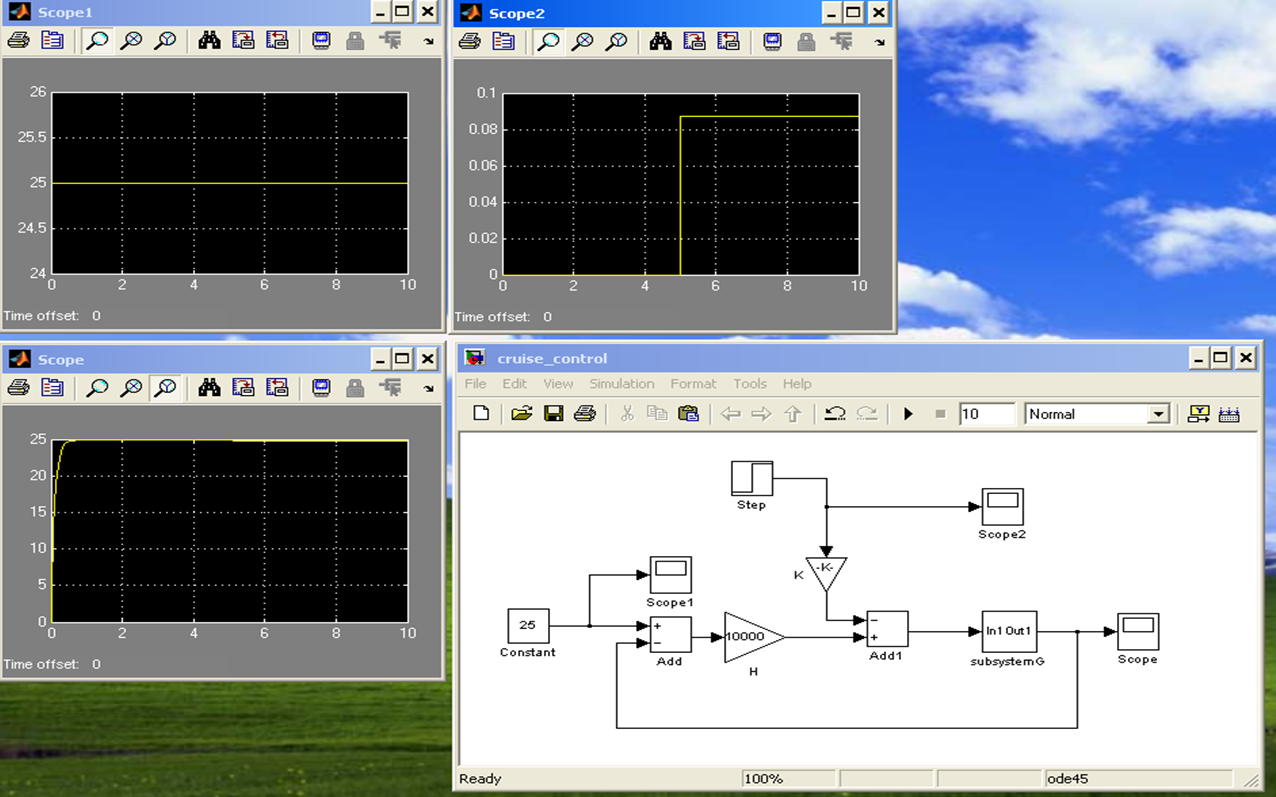 cruise_control.mdl
LIGO-G1100863
Matone: An Overview of Control Theory and Digital Signal Processing (3)
15
Let’s setup a SIMULINK model of the accelerometer shown before
y
B
M
k
x
Matone: An Overview of Control Theory and Digital Signal Processing (3)
LIGO-G1100863
16
Rule of thumb
Matone: An Overview of Control Theory and Digital Signal Processing (3)
LIGO-G1100863
17
The model
acc.mdl
Matone: An Overview of Control Theory and Digital Signal Processing (3)
LIGO-G1100863
18
Results
>> m=1;k=1;B=1;
>> [A,B,C,D]=linmod('acc');
>> [num,den]=ss2tf(A,B,C,D);
>> H=tf(num,den)
 
Transfer function:
     1
-----------
s^2 + s + 1

Which confirms our previous finding.
Matone: An Overview of Control Theory and Digital Signal Processing (3)
LIGO-G1100863
19
Model the following LRC circuit
LIGO-G1100863
Matone: An Overview of Control Theory and Digital Signal Processing (3)
20
Model the following LRC circuit
LIGO-G1100863
Matone: An Overview of Control Theory and Digital Signal Processing (3)
21
Digital Signal Processing 1
digsig.m
LIGO-G1100863
Matone: An Overview of Control Theory and Digital Signal Processing (3)
22
Types of sequences
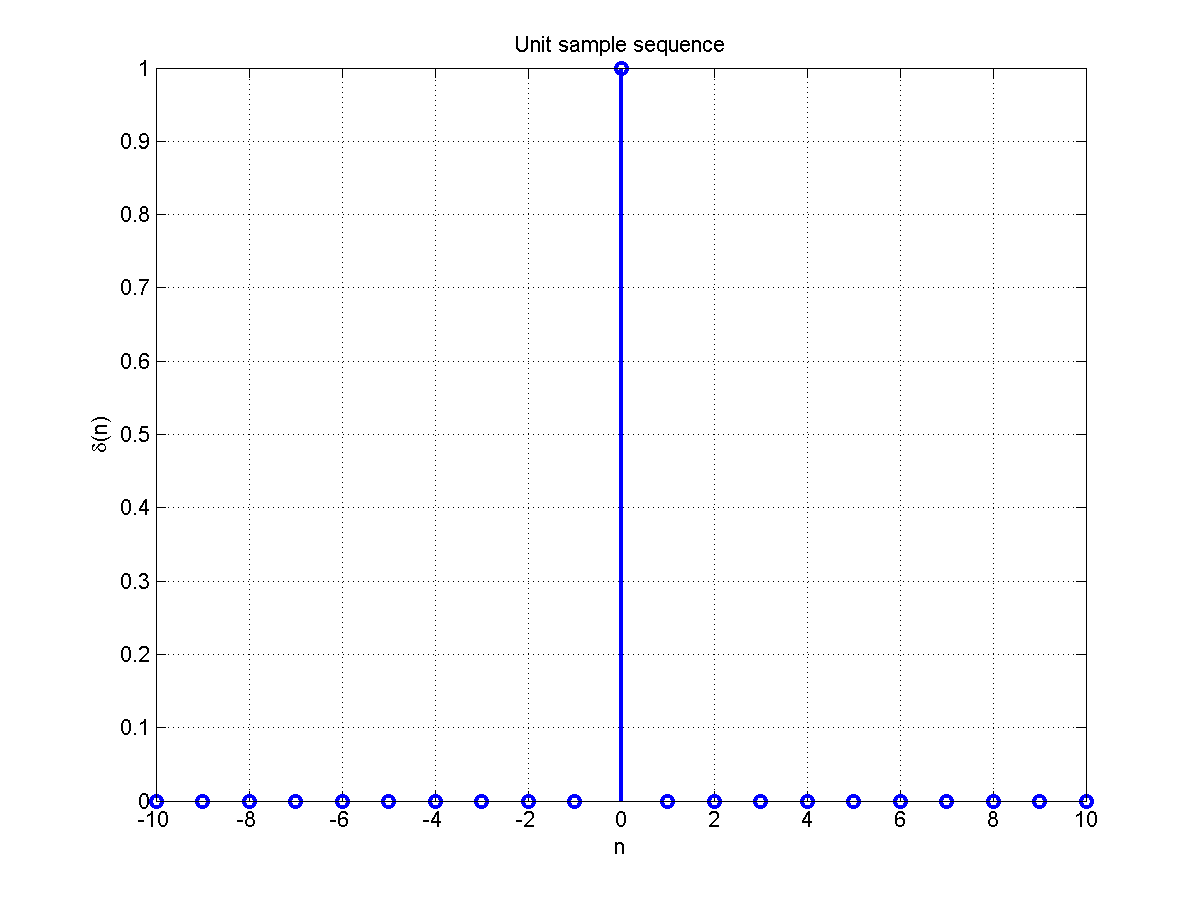 sequences.m
LIGO-G1100863
Matone: An Overview of Control Theory and Digital Signal Processing (3)
23
Types of sequences
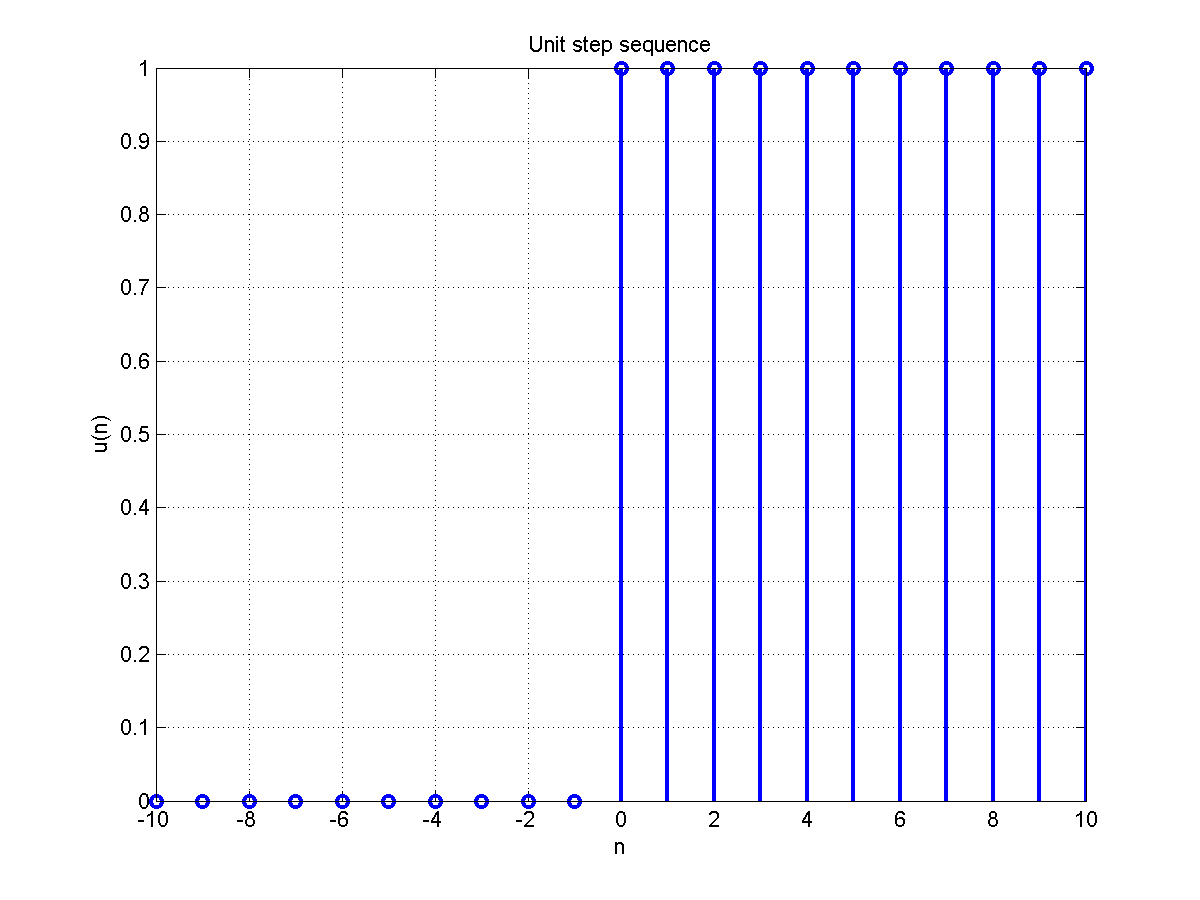 sequences.m
LIGO-G1100863
Matone: An Overview of Control Theory and Digital Signal Processing (3)
24
Discrete systems
Matone: An Overview of Control Theory and Digital Signal Processing (3)
LIGO-G1100863
25
Discrete systems
Matone: An Overview of Control Theory and Digital Signal Processing (3)
LIGO-G1100863
26
Discrete systems
Matone: An Overview of Control Theory and Digital Signal Processing (3)
LIGO-G1100863
27
Let’s compute the convolution between two sequences
LIGO-G1100863
Matone: An Overview of Control Theory and Digital Signal Processing (3)
28
Let’s compute the convolution between two sequences
LIGO-G1100863
Matone: An Overview of Control Theory and Digital Signal Processing (3)
29
Let’s compute the convolution between two sequences
LIGO-G1100863
Matone: An Overview of Control Theory and Digital Signal Processing (3)
30
Stability
Matone: An Overview of Control Theory and Digital Signal Processing (3)
LIGO-G1100863
31
Correlation of sequences
Matone: An Overview of Control Theory and Digital Signal Processing (3)
LIGO-G1100863
32
Example
Generating two identical random sequences, one of them shifted by 50 samples.
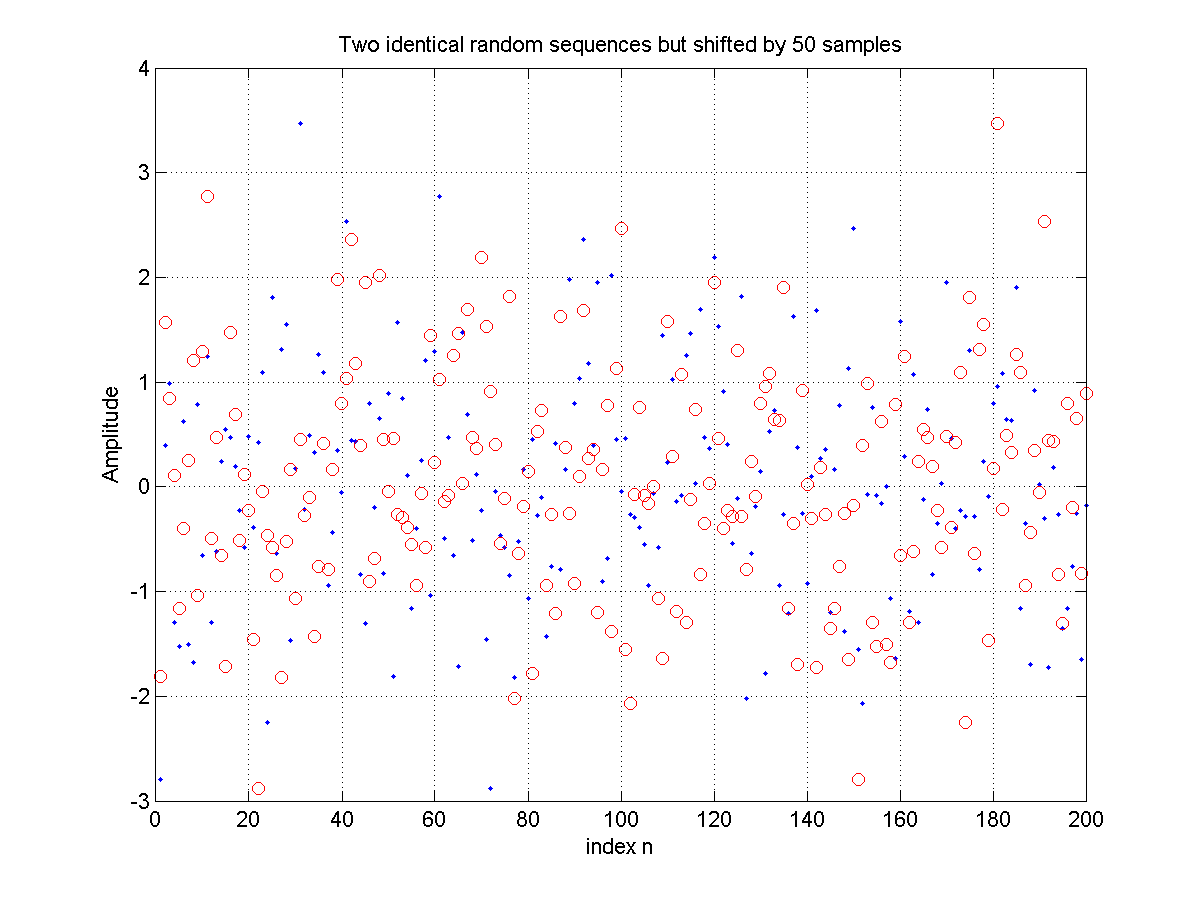 conv_example2.m
Matone: An Overview of Control Theory and Digital Signal Processing (3)
LIGO-G1100863
33
Example
Taking the correlation between them using MATLAB’s xcorr command we find highest correlation at lag 50.
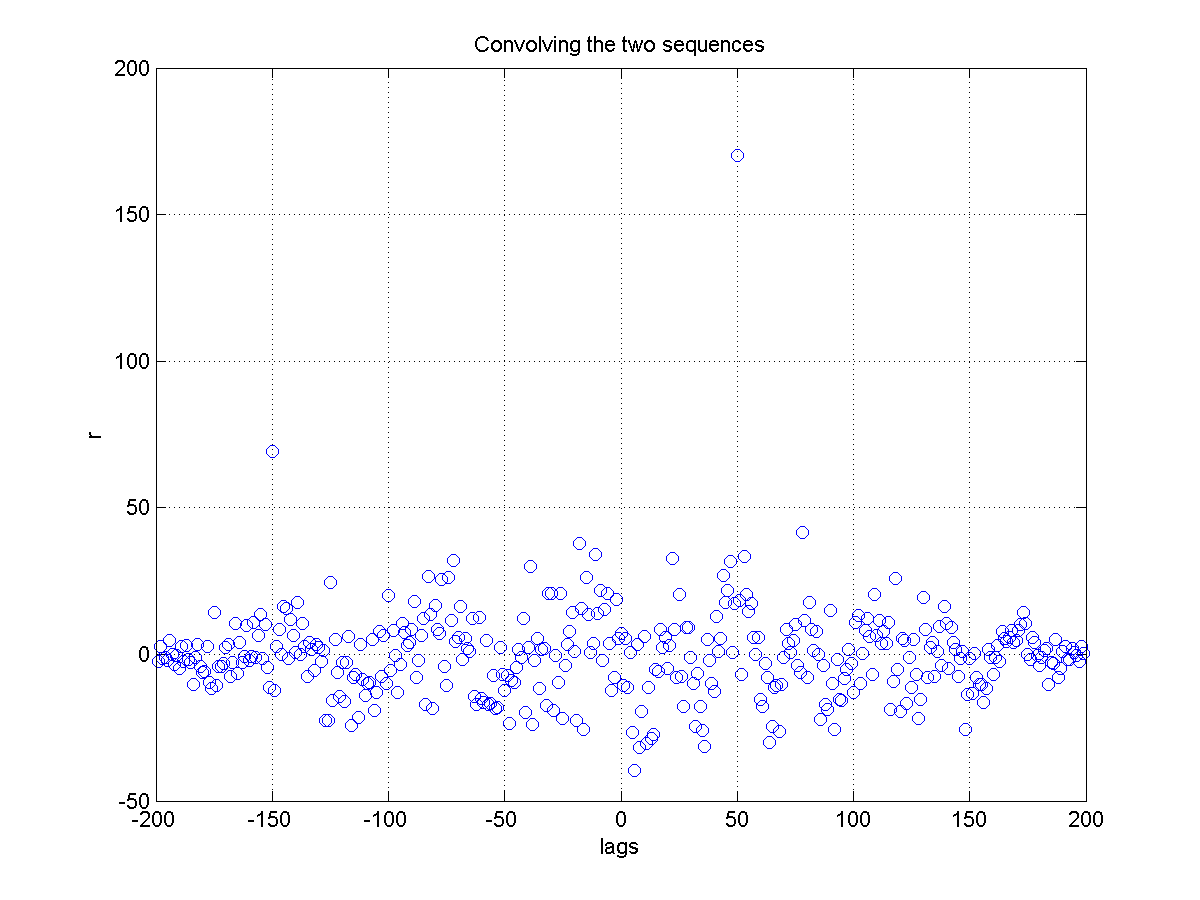 conv_example2.m
Matone: An Overview of Control Theory and Digital Signal Processing (3)
LIGO-G1100863
34
Example
Using MATLAB’s xcorr or conv command.
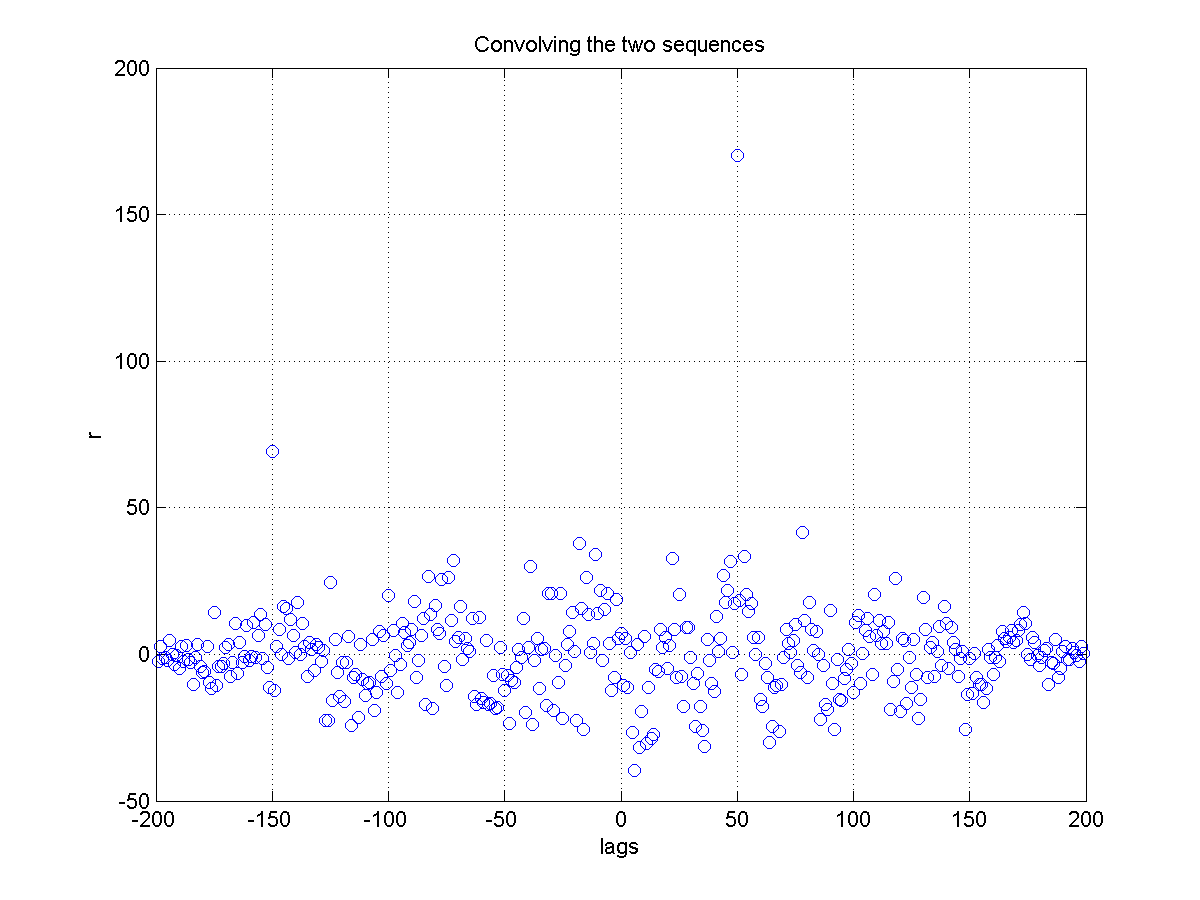 >> [r,lags]=xcorr(x,y);
>> plot(lags,r,'bo')
or
>> r2=conv(x,fliplr(y),'same');
conv_example2.m
Matone: An Overview of Control Theory and Digital Signal Processing (3)
LIGO-G1100863
35
Exercise
Matone: An Overview of Control Theory and Digital Signal Processing (3)
LIGO-G1100863
36
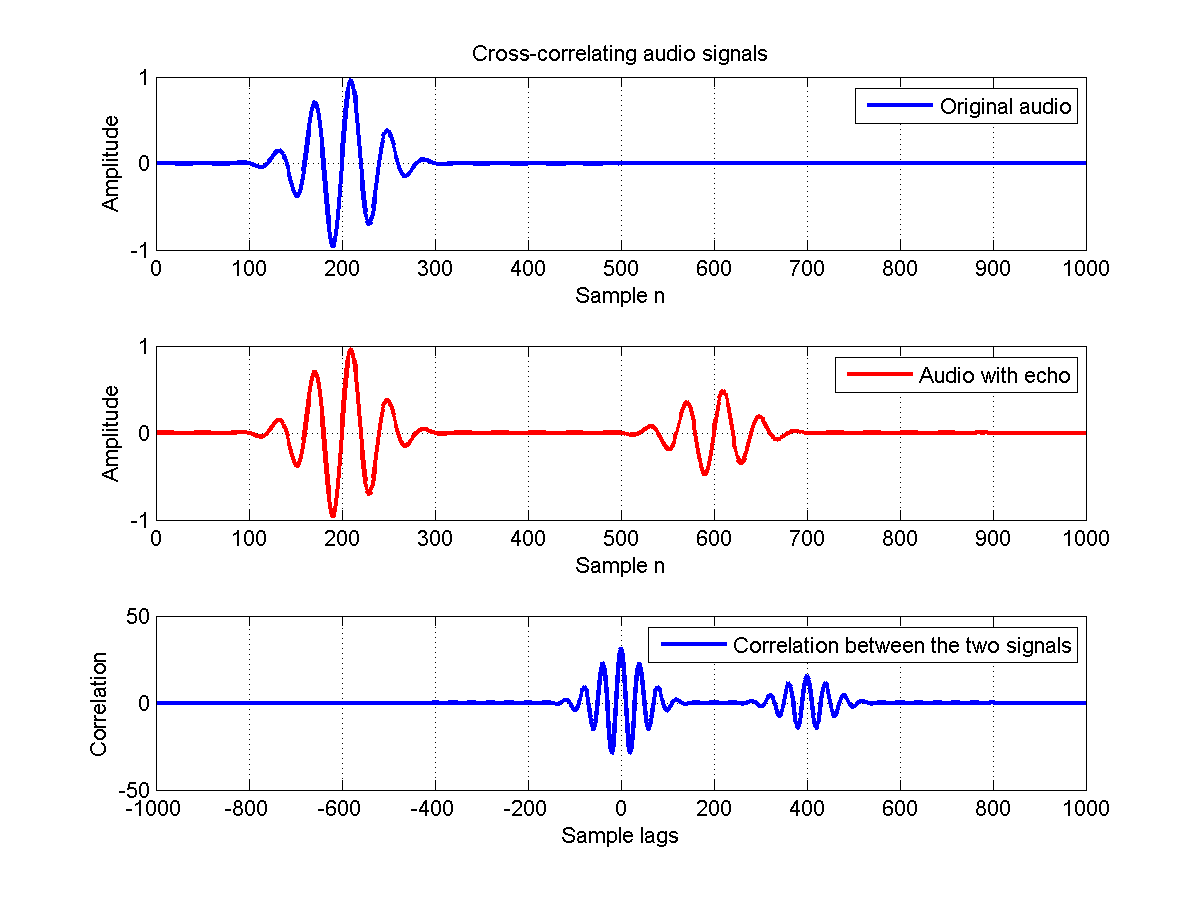 ex28.m
LIGO-G1100863
Matone: An Overview of Control Theory and Digital Signal Processing (3)
37
Signal Energy
Matone: An Overview of Control Theory and Digital Signal Processing (3)
LIGO-G1100863
38
Differential to difference equations
x(t)
y(t)
Matone: An Overview of Control Theory and Digital Signal Processing (3)
LIGO-G1100863
39
Differential to difference equations
The original differential equation is approximated by a difference equation
Matone: An Overview of Control Theory and Digital Signal Processing (3)
LIGO-G1100863
40
>> diff(x)
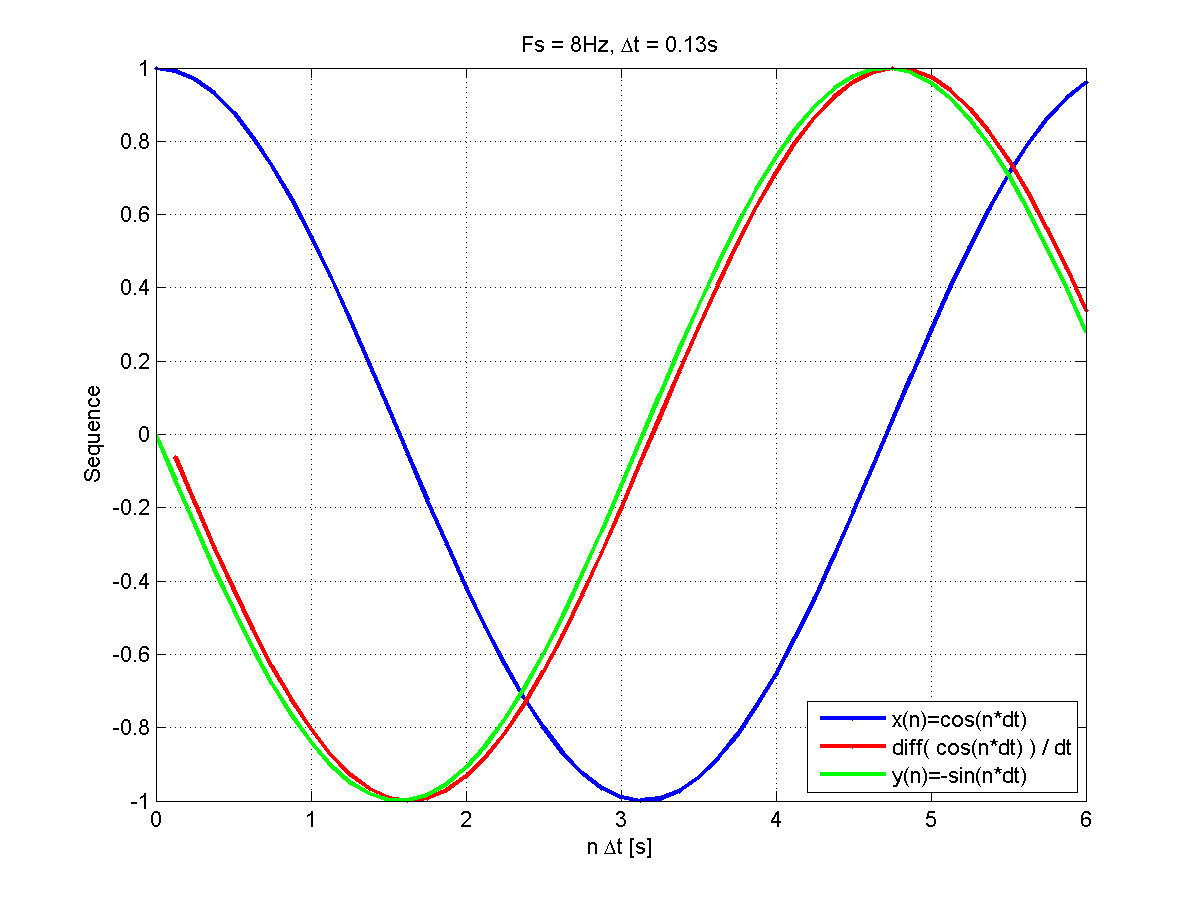 difference.m
LIGO-G1100863
Matone: An Overview of Control Theory and Digital Signal Processing (3)
41
>> diff(x)
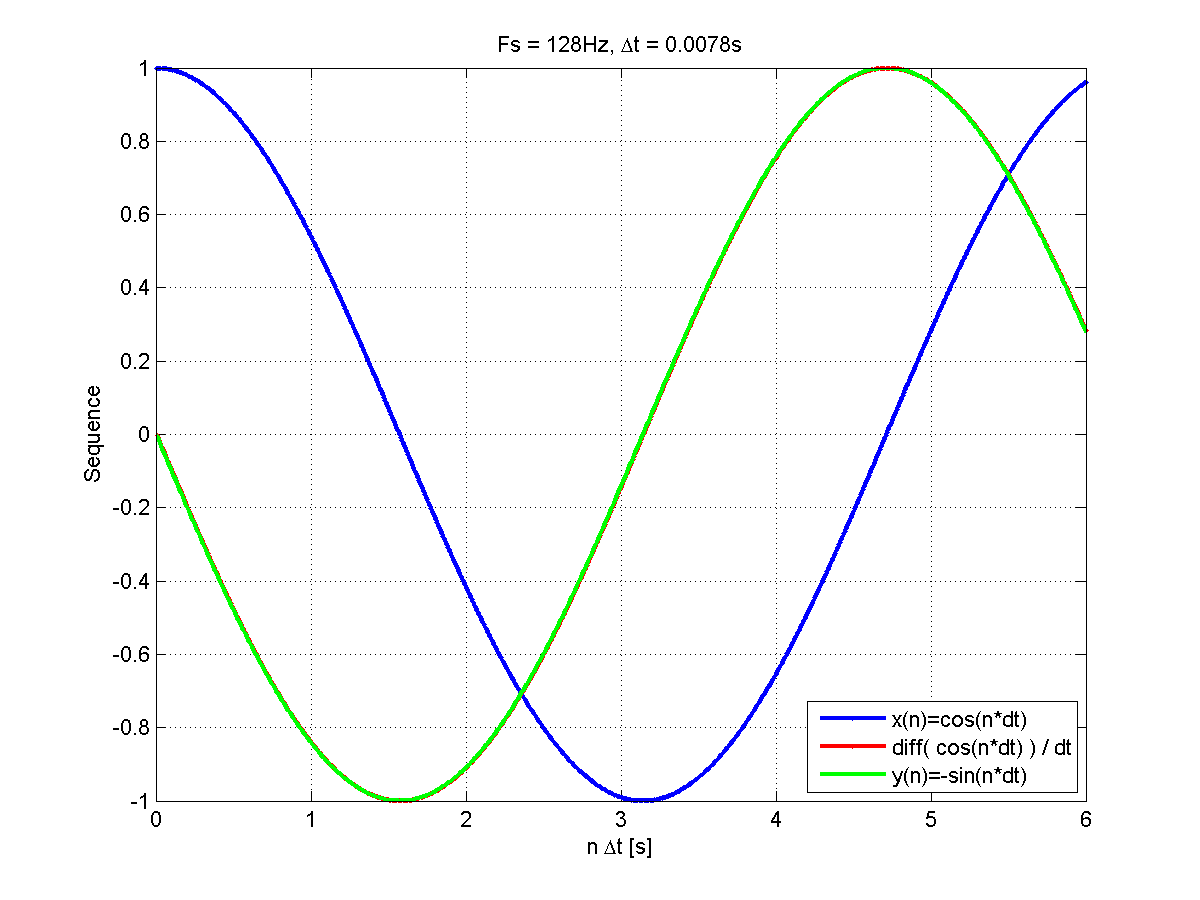 difference.m
LIGO-G1100863
Matone: An Overview of Control Theory and Digital Signal Processing (3)
42
Difference equations
Matone: An Overview of Control Theory and Digital Signal Processing (3)
LIGO-G1100863
43
Matone: An Overview of Control Theory and Digital Signal Processing (3)
LIGO-G1100863
44
Example
Matone: An Overview of Control Theory and Digital Signal Processing (3)
LIGO-G1100863
45
Example
ex29.m
LIGO-G1100863
Matone: An Overview of Control Theory and Digital Signal Processing (3)
46
Example
ex29.m
LIGO-G1100863
Matone: An Overview of Control Theory and Digital Signal Processing (3)
47
Exercise
Matone: An Overview of Control Theory and Digital Signal Processing (3)
LIGO-G1100863
48
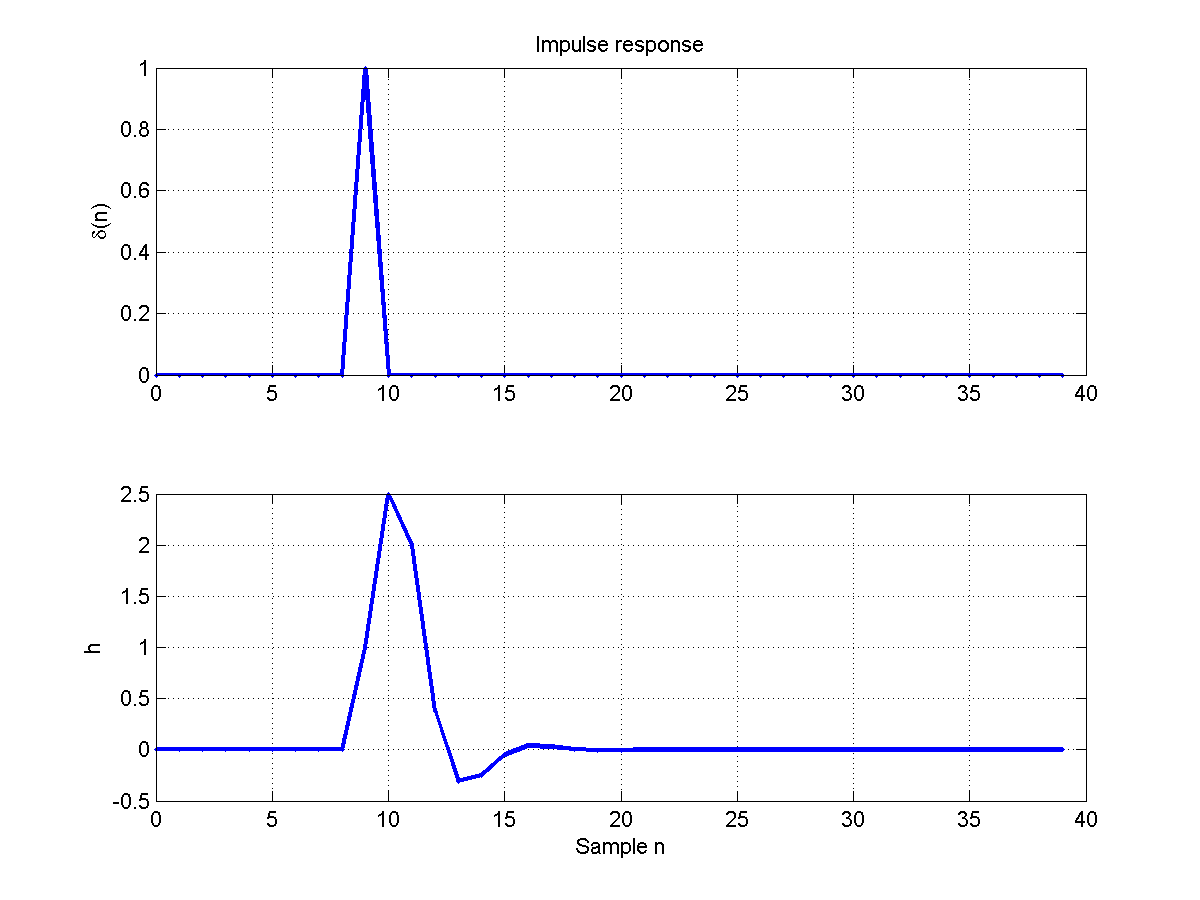 ex216.m
LIGO-G1100863
Matone: An Overview of Control Theory and Digital Signal Processing (3)
49
Cruise control case
Direction of motion
Normal force (n)
Force from engine (f)
Friction force (ffr)
Weight (mg)
LIGO-G1100863
Matone: An Overview of Control Theory and Digital Signal Processing (3)
50
In the digital world
Matone: An Overview of Control Theory and Digital Signal Processing (3)
LIGO-G1100863
51
Numerical solution
difference2.m
Matone: An Overview of Control Theory and Digital Signal Processing (3)
LIGO-G1100863
52
Numerical solution
difference2.m
Matone: An Overview of Control Theory and Digital Signal Processing (3)
LIGO-G1100863
53
Summary
Matone: An Overview of Control Theory and Digital Signal Processing (3)
LIGO-G1100863
54